The conflict of human with nature
People have been living on the Earth for the whole life, but they haven't taken care of it.
Люди живут на земле всю жизнь, но не всегда заботятся о ней.
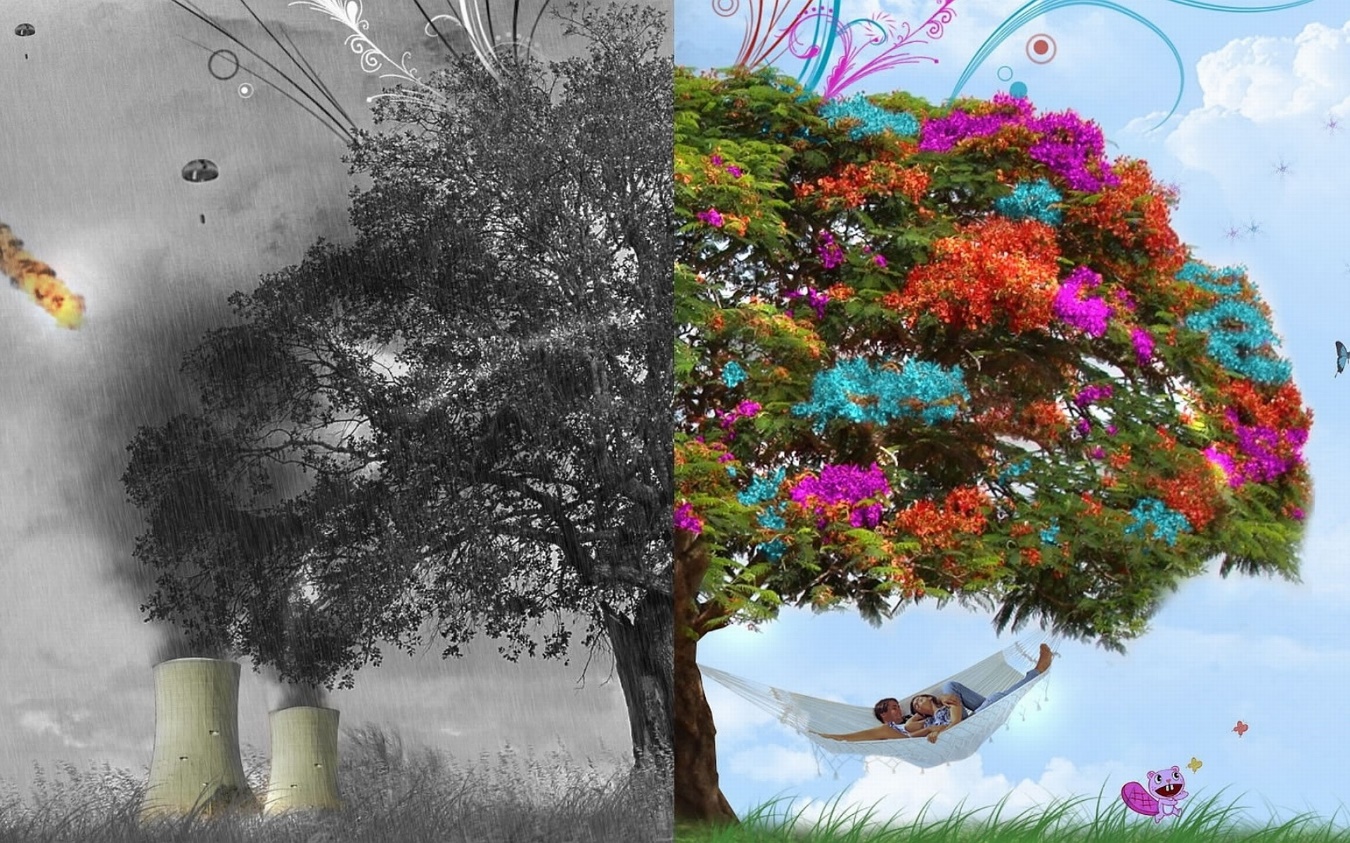 A great amount of animals and plants become extinct.
Большое количество животных и растений находятся под угрозой вымирания.
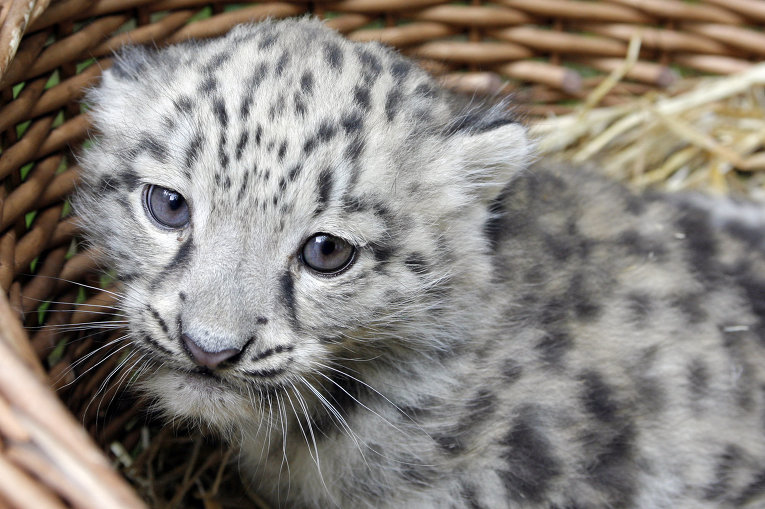 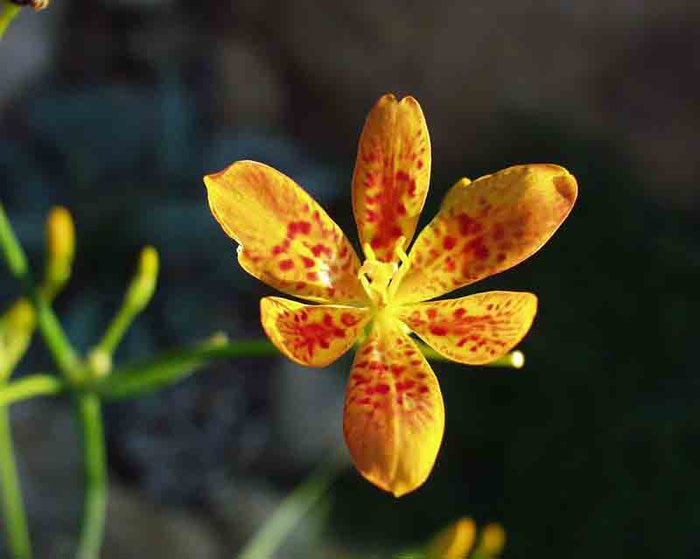 Sure, It happens because of humans. To build new houses, roads, plants and factories a human cuts down the forests.
Это происходит конечно из-за человека. Чтобы построить новые дома, дороги, заводы и фабрики человек вырубает леса.
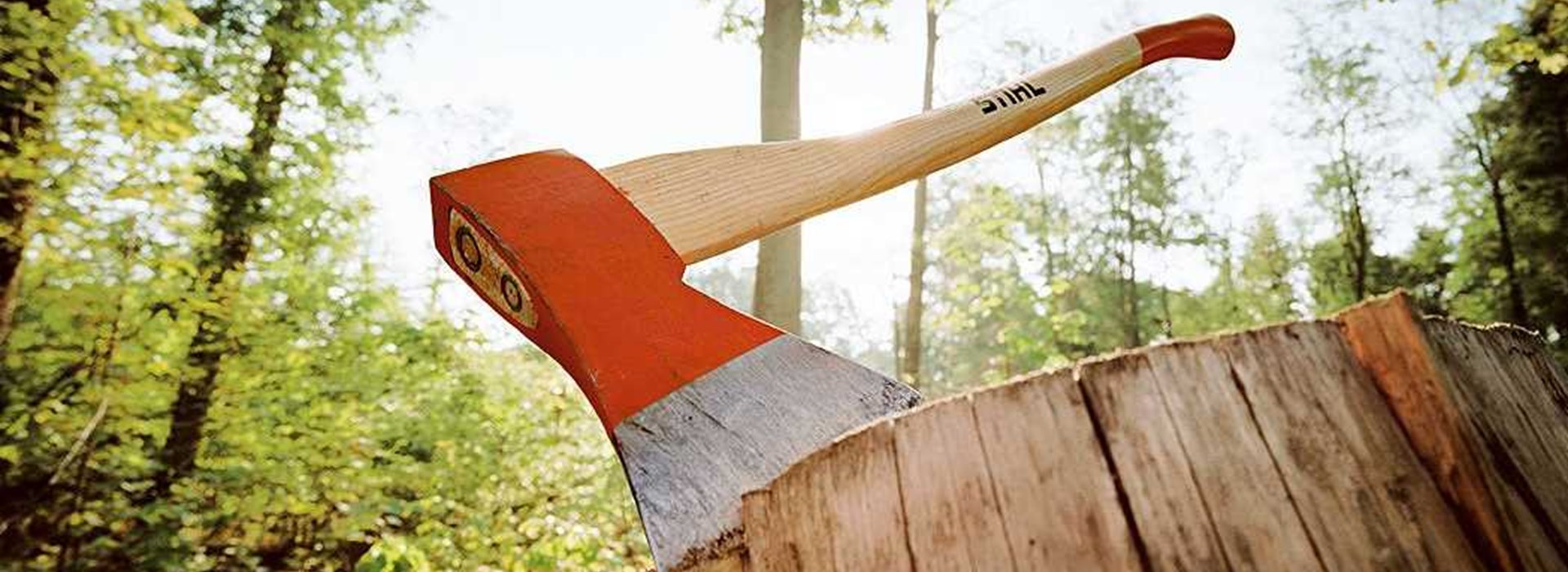 Also people throw waste into rivers and lakes.
Также люди бросают отходы в реки и озера.
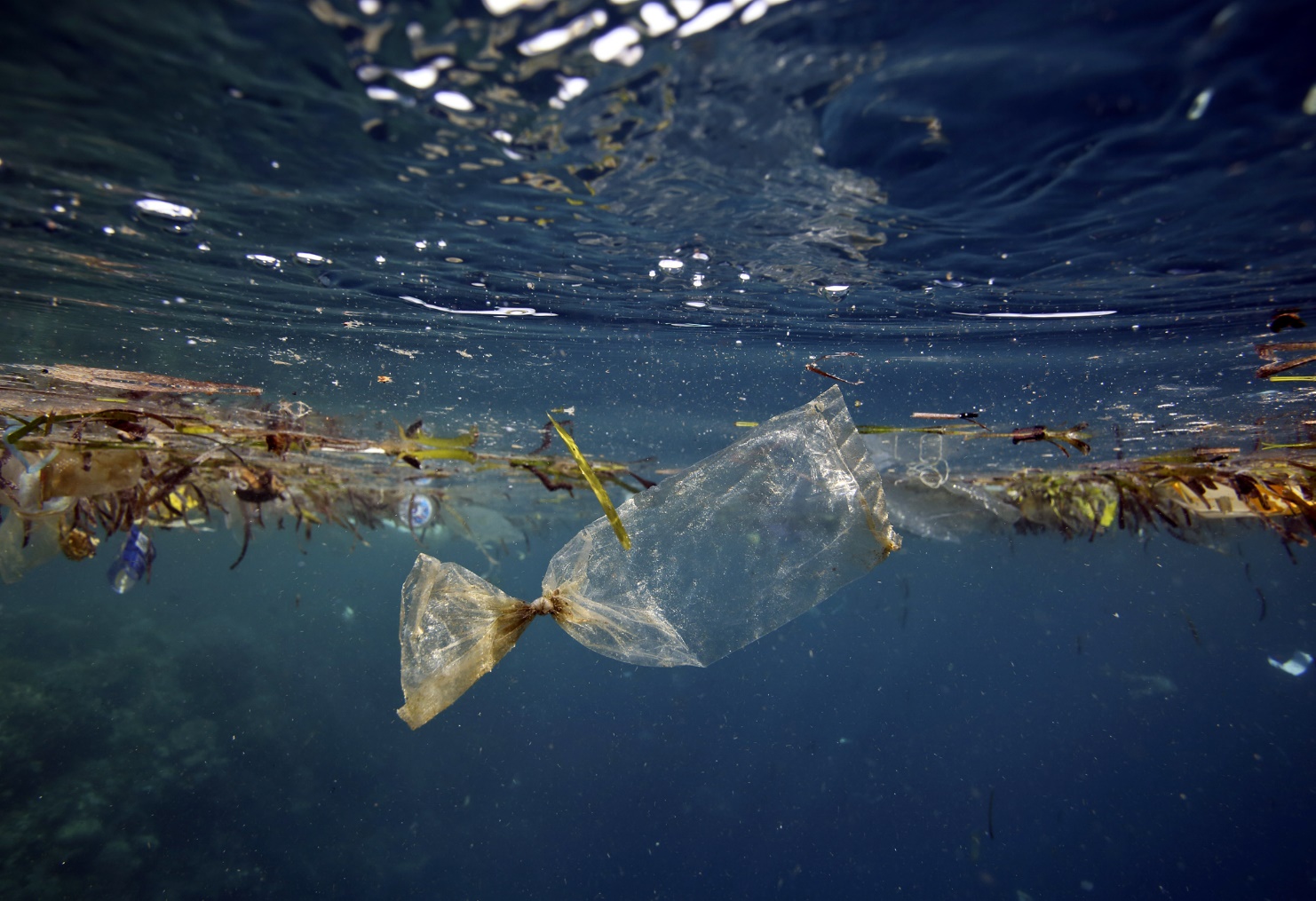 Destroy animals.
Уничтожают животных.
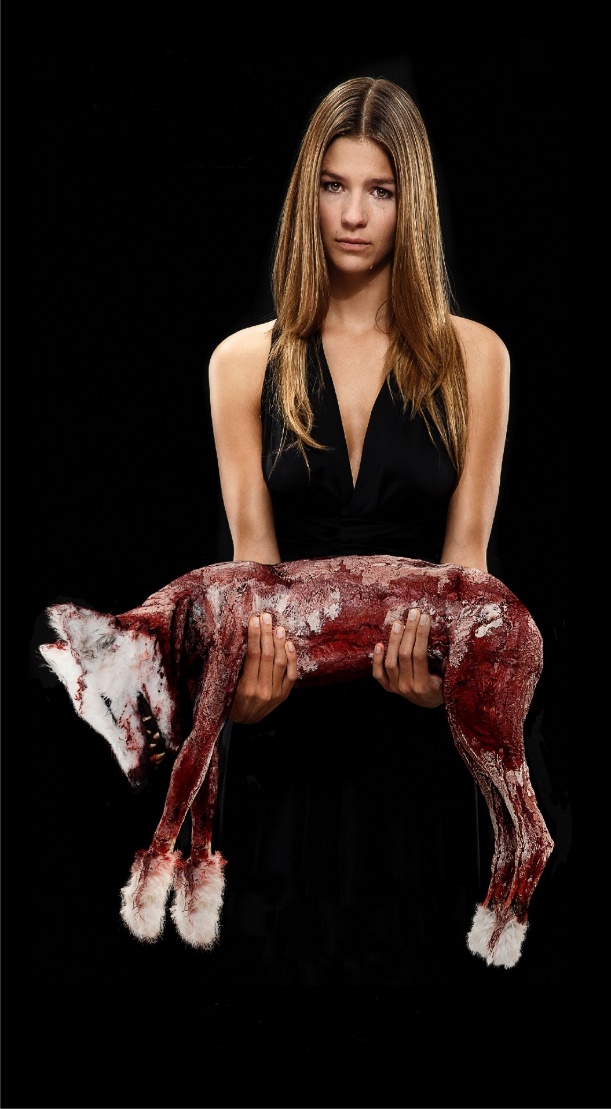 Here is the rest of your fur coat.
Вот остатки вашей шубы...
That's why many species can no longer survive...
Вот почему многие виды животных больше не могут выжить...
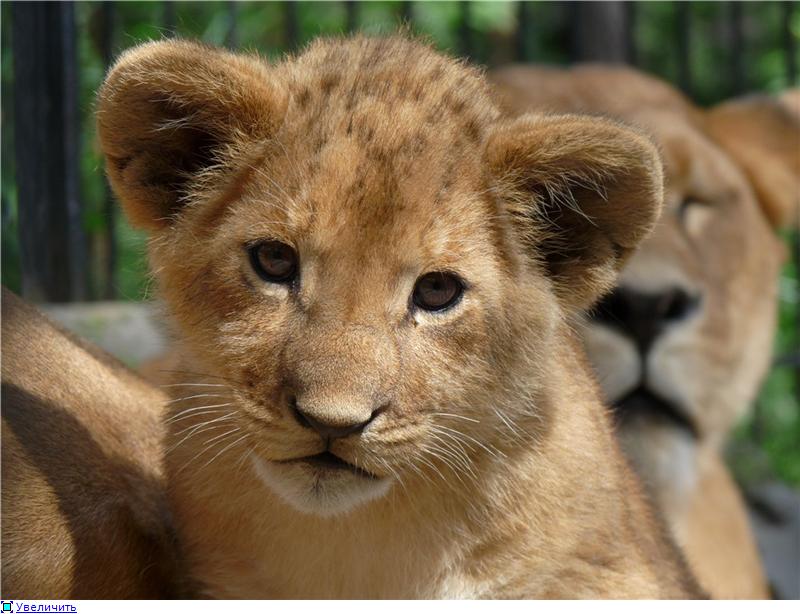 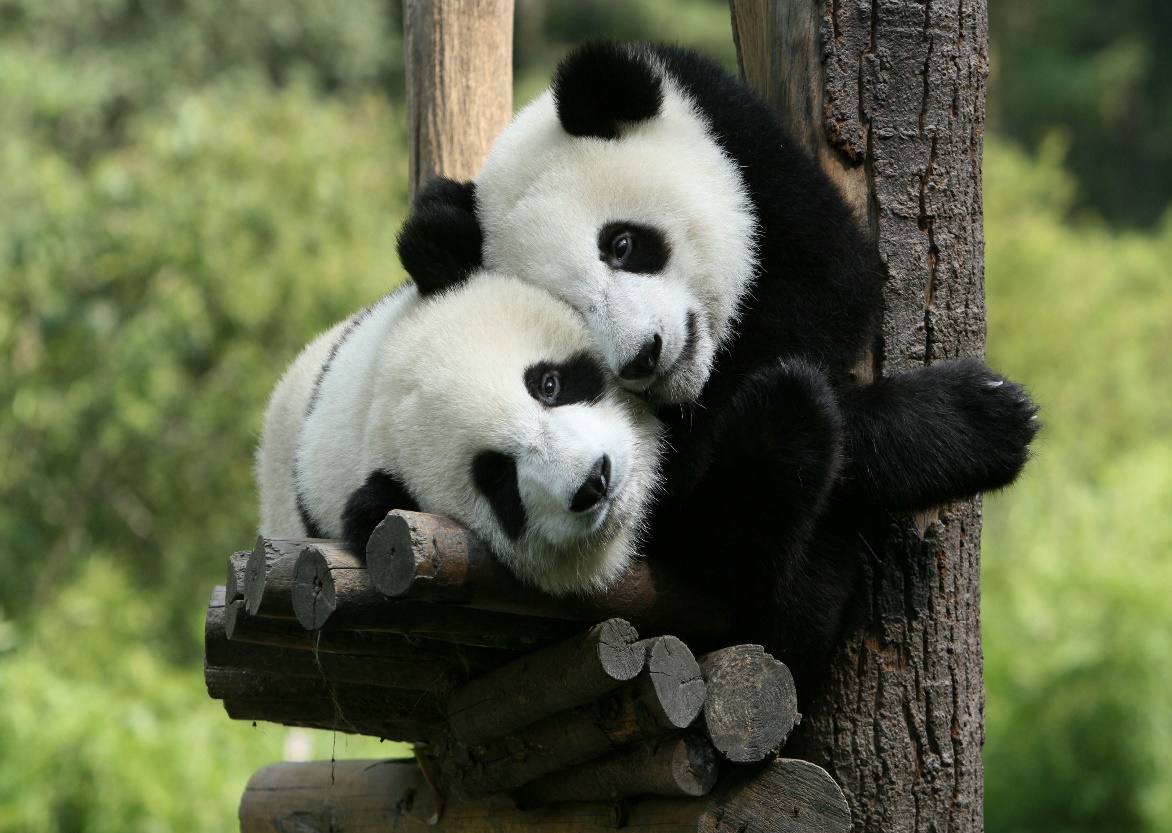 Let's help the planet together: write to different nature-protecting organizations, donate money to foundations or simply stop littering.
Давайте вместе поможем планете: напишем в разные организации по защите окружающей среды, пожертвуем деньги в фонды  или хотя бы перестанем мусорить!
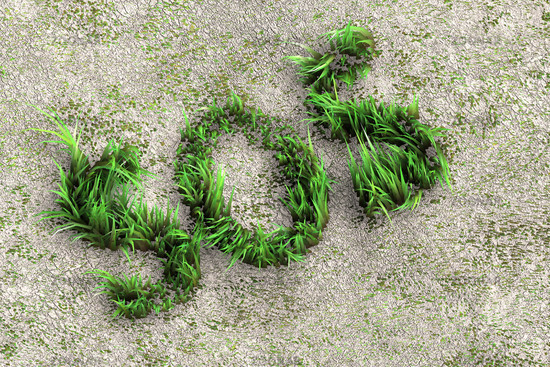